‘Look at me ‘ – or how to promote your CLC with little or no money.


Catherine Baker
Communications and Information Officer
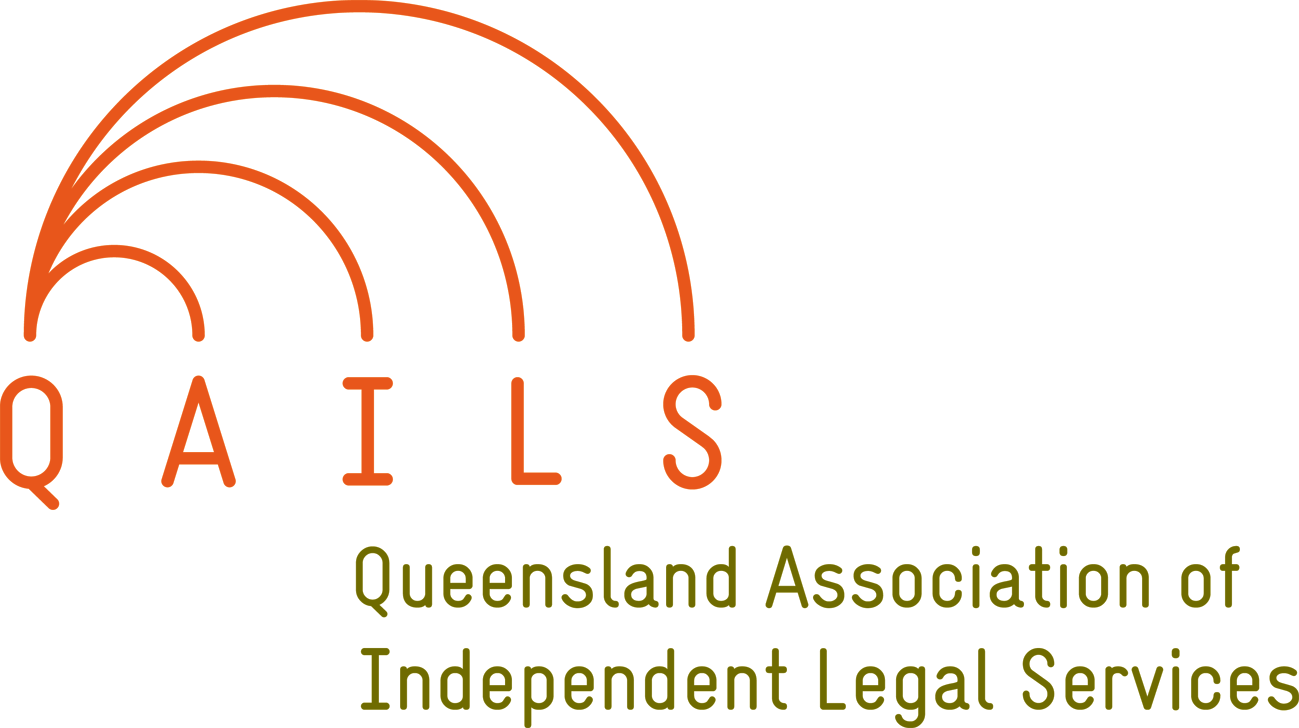 Anne Gregory, Chair of the Global Alliance for PR: ‘unless an organisation communicates what it does , it doesn’t exist.’
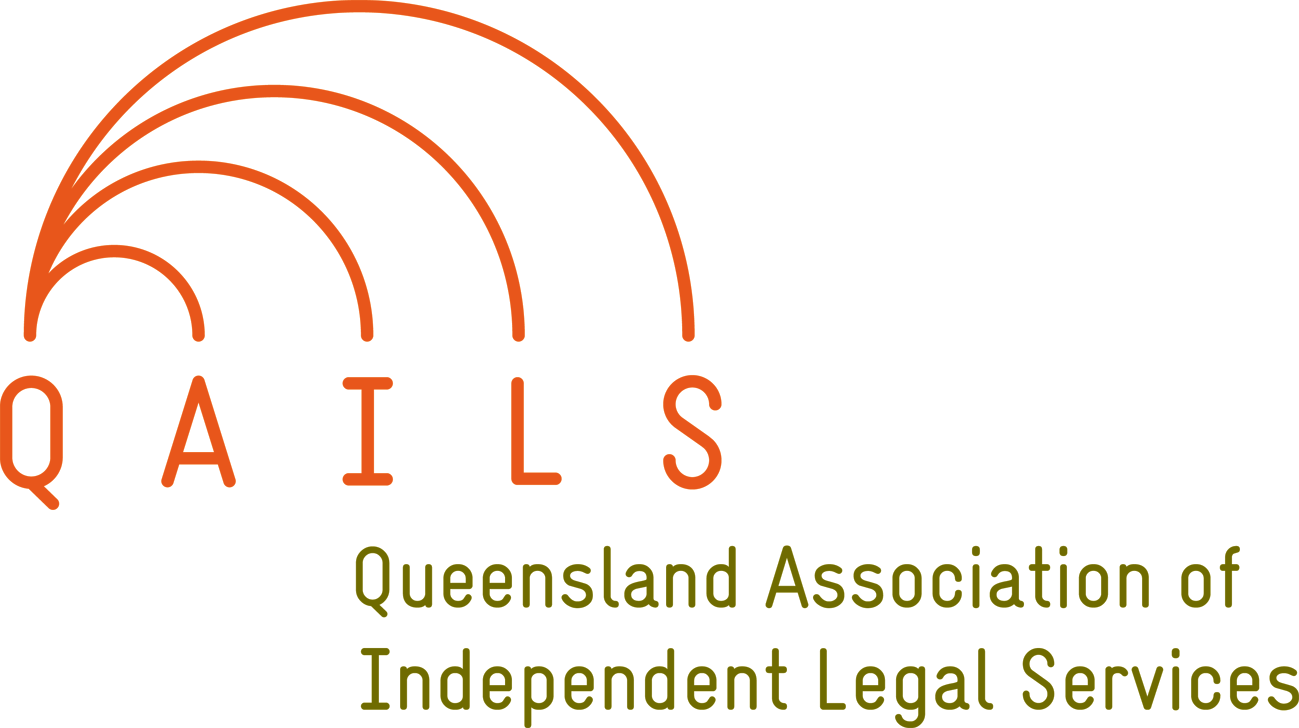 Why promote your CLC?

It promotes confidence in the service
Creates legitimacy
Generates support for the centre
Your staff are known as experts 
It is difficult to cut the funding to a well-known centre
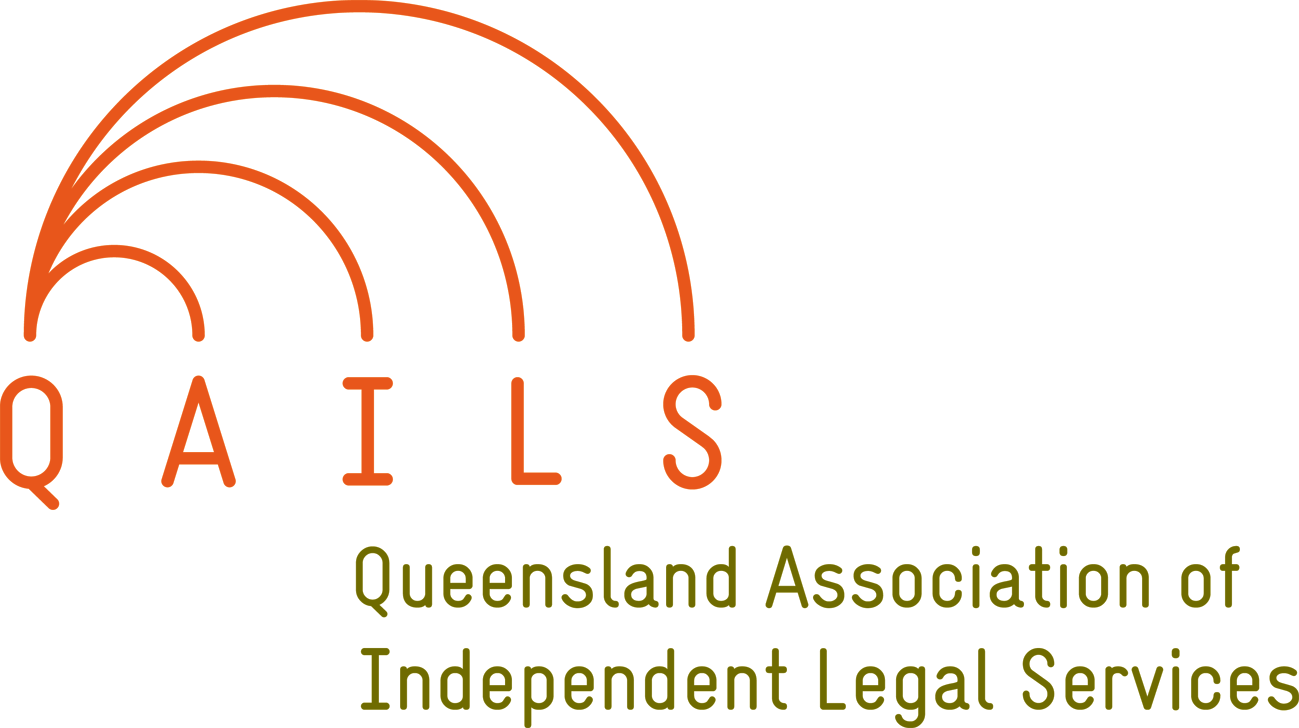 Branding

Logos and corporate imagery
Contact advertising agencies to ask for pro-bono support
Recruit design students
Post on Fiverr
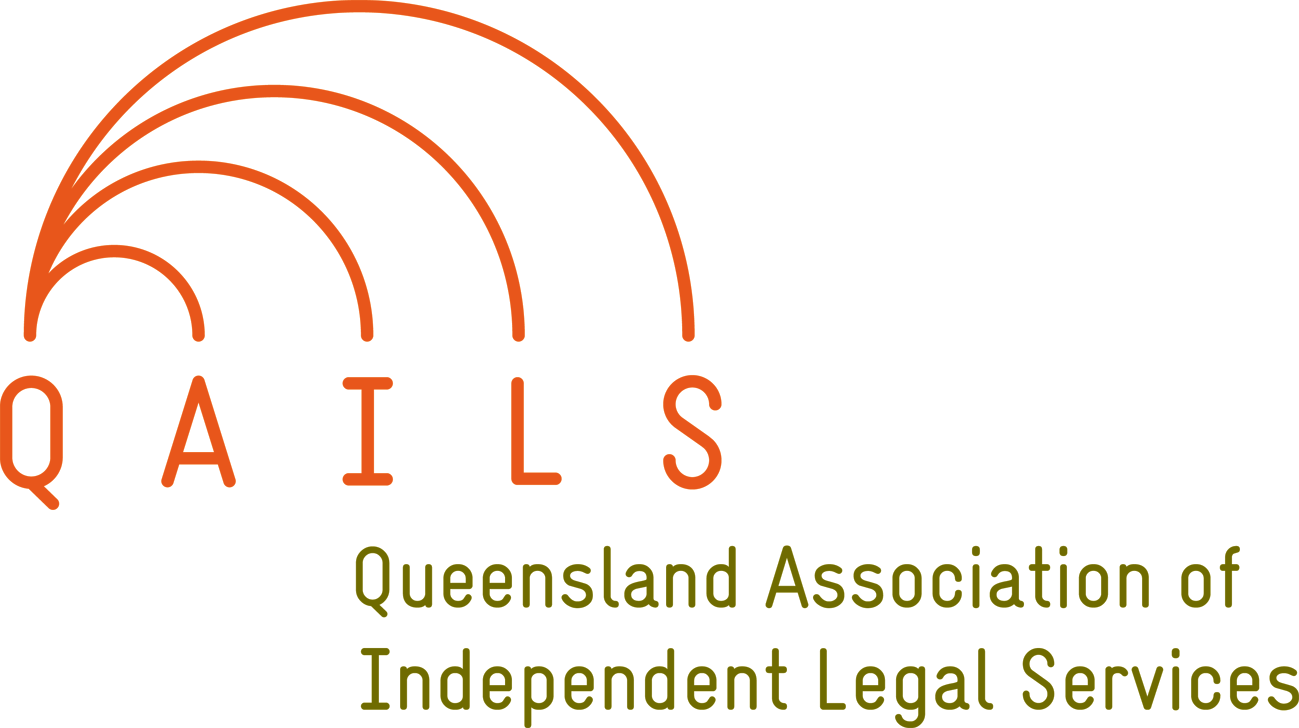 Collateral

Posters
Postcards
Pull up banners
Company stationery
Name badges / t-shirts
Websites
Enewsletter / media release templates
Email signatures
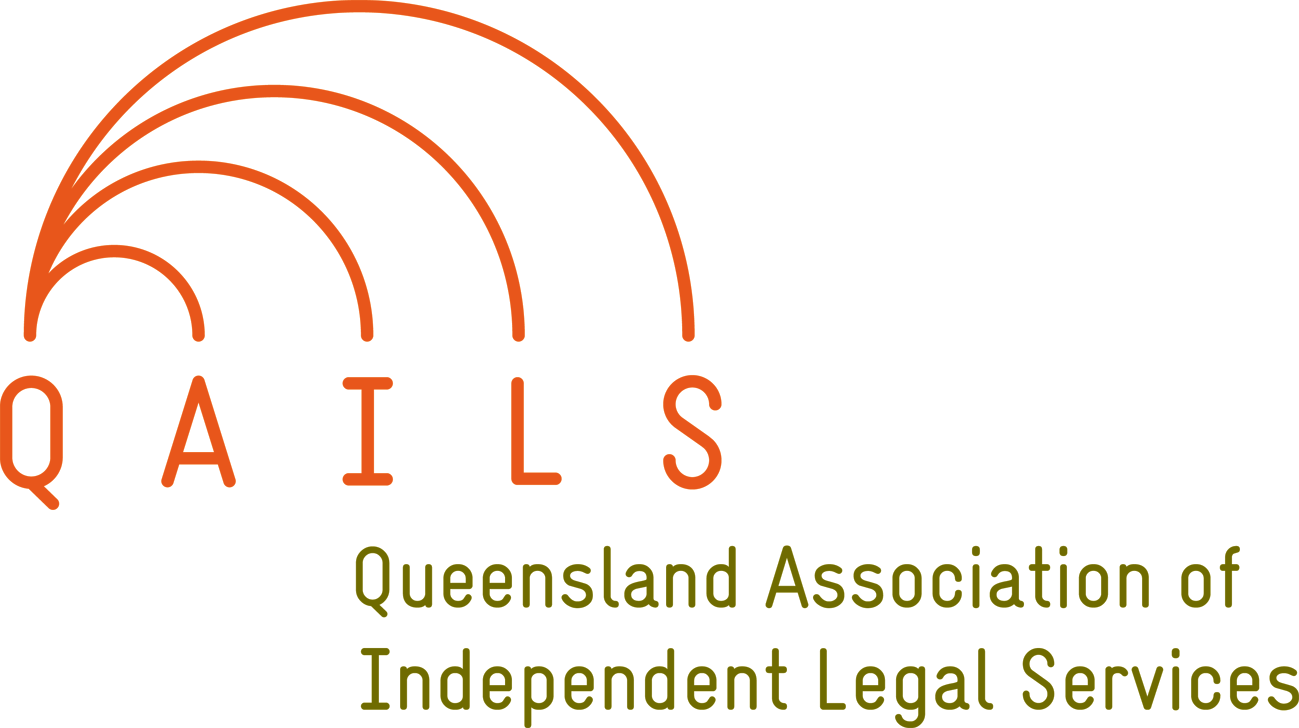 Media

Look at the ways you access news
Compile a list of key journalists
Get in contact and set up a meeting
Leave them a pack of printed material
Give them the contact details of key staff who can speak about your CLC
Give them three or four story ideas
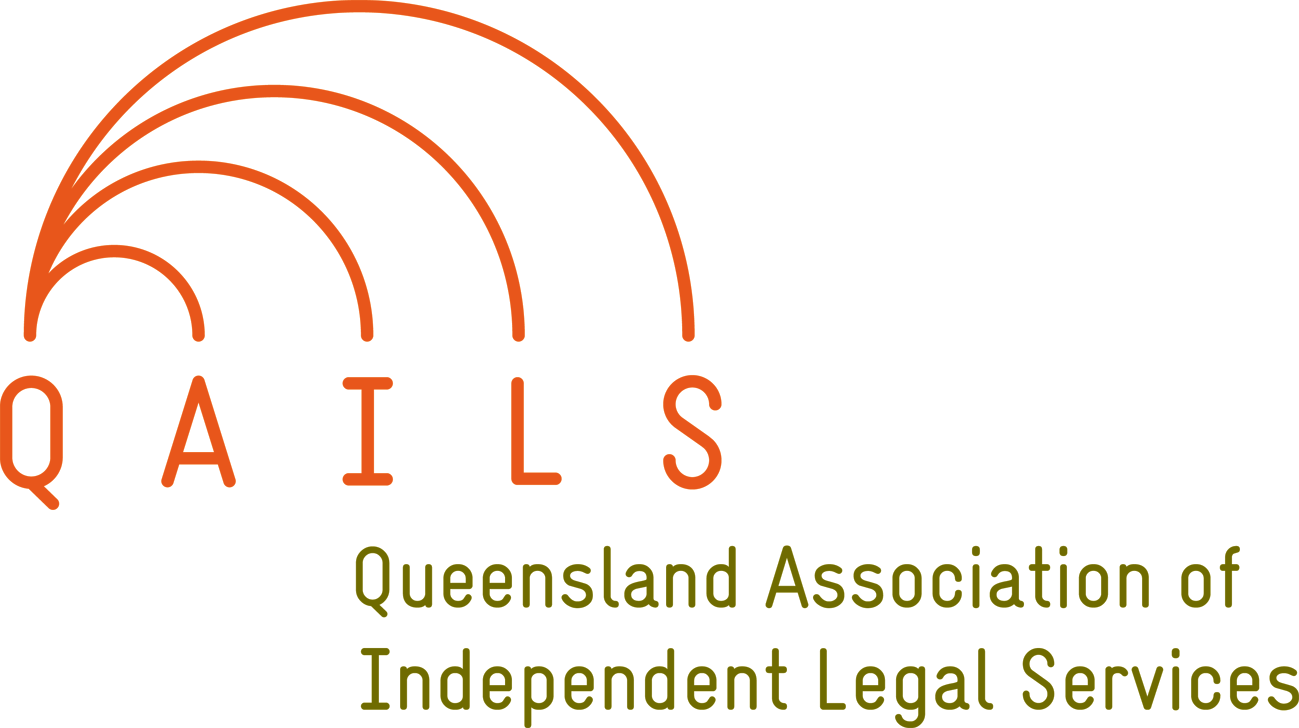 Media cont…

Follow up after the meeting with further information
Find clients who can speak about their issue.
Send thank you letters 
Reuse the media statements as social media posts, content for your enewsletters and website.
Create lists of ‘top tips’ or pre-drafted statements.
Subscribe to Sourcebottle
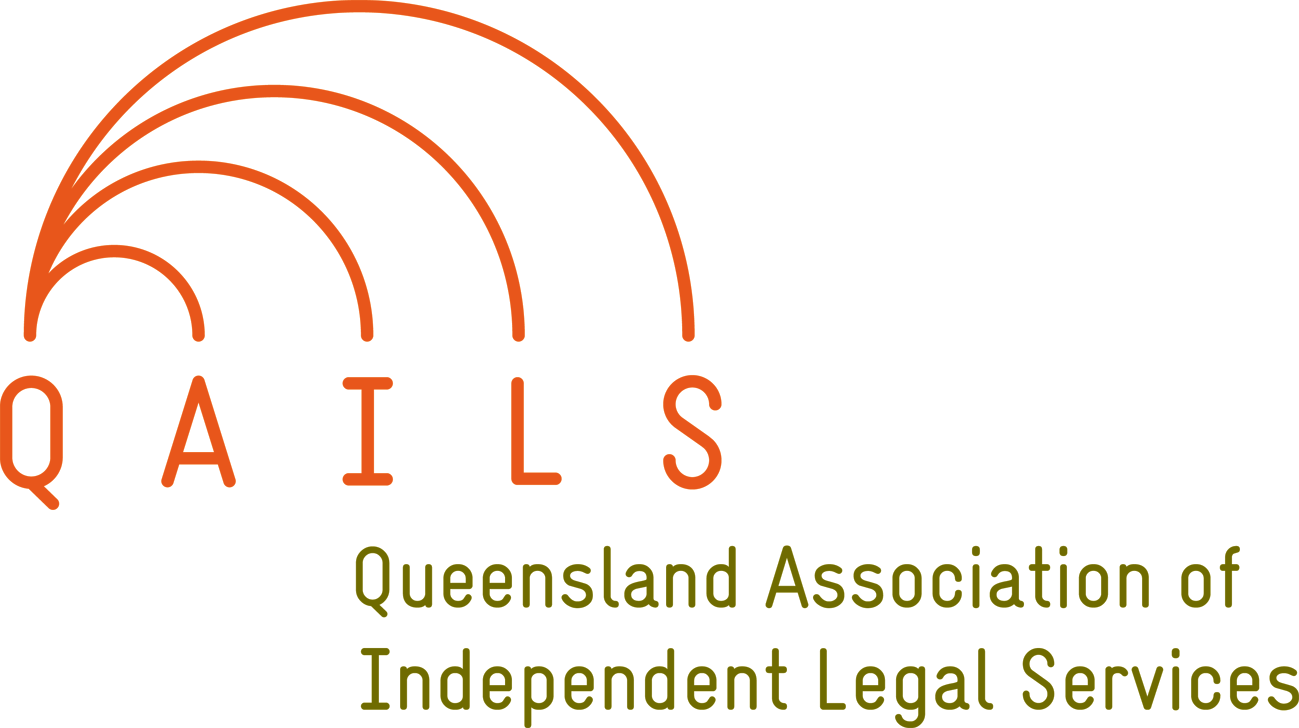 Websites

Get one
Keep it up-to-date
Link your site to the QAILS website
Check how it is viewed on i-phones, tablets etc.
Decrease phone calls by increasing information on your website
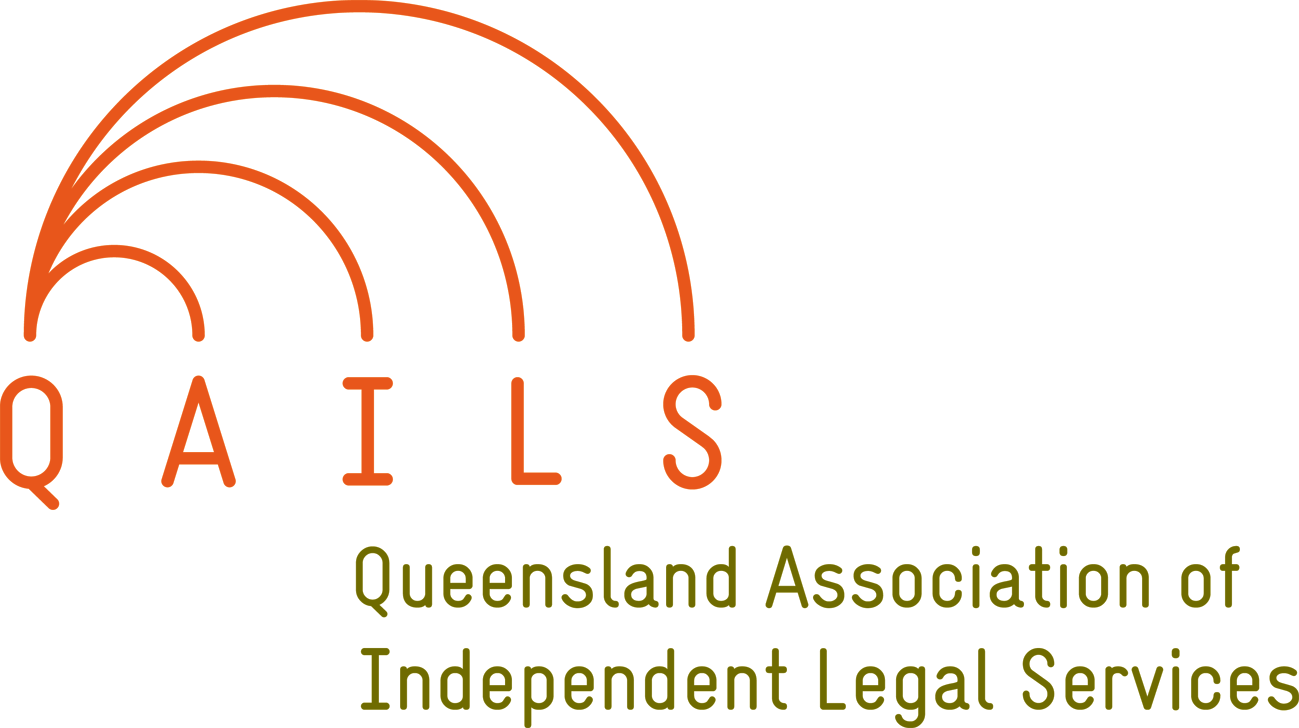 Websites cont…

Create checklists, factsheets, list other numbers to call, testimonials from clients, link to Google maps
Create a call to action – get people to donate, sign up, ‘like’ your facebook page or take out membership
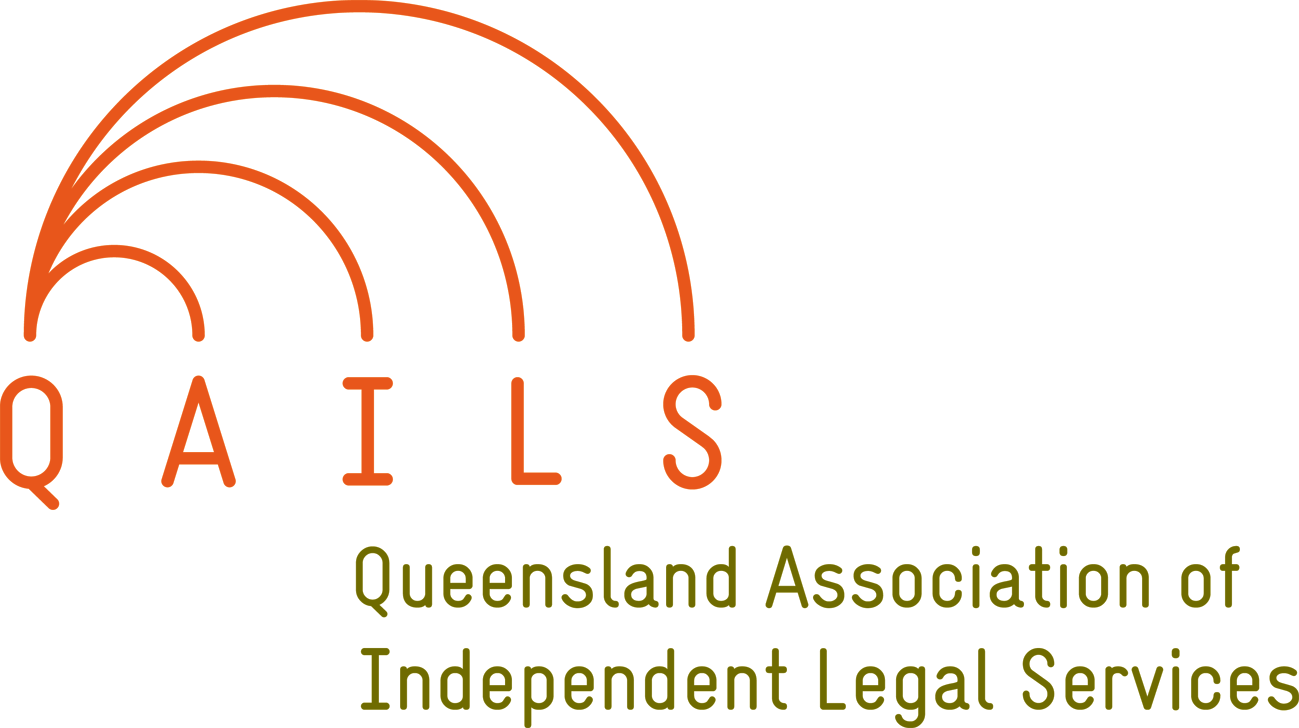 Social media

Facebook,  Twitter, Instagram, You tube, LinkedIn
QAILs uses Facebook and Twitter
Facebook adverts
Pre-write posts
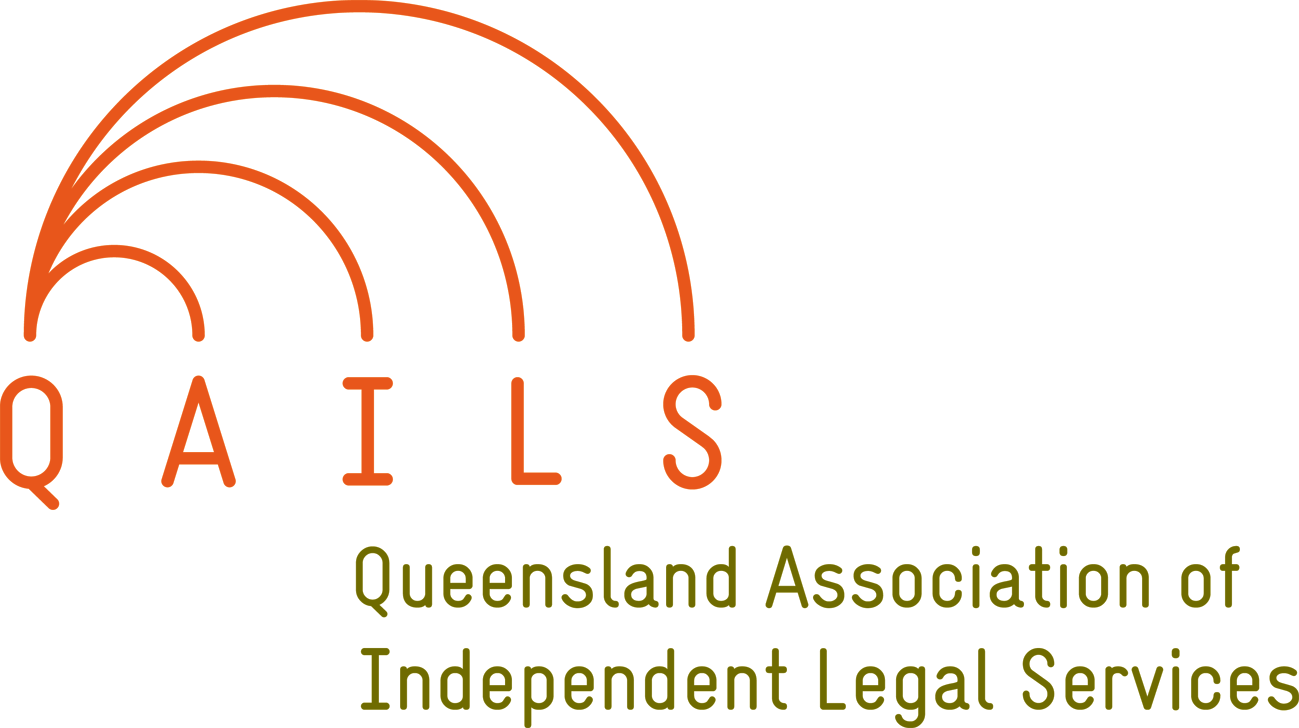 External communications

Ask what next?
Enewsletter 
SMS alerts
Facebook likes
Post event  or appointment survey
Appeal letters, crowd funding, events, sign petitions, donate, volunteer, membership or buy something
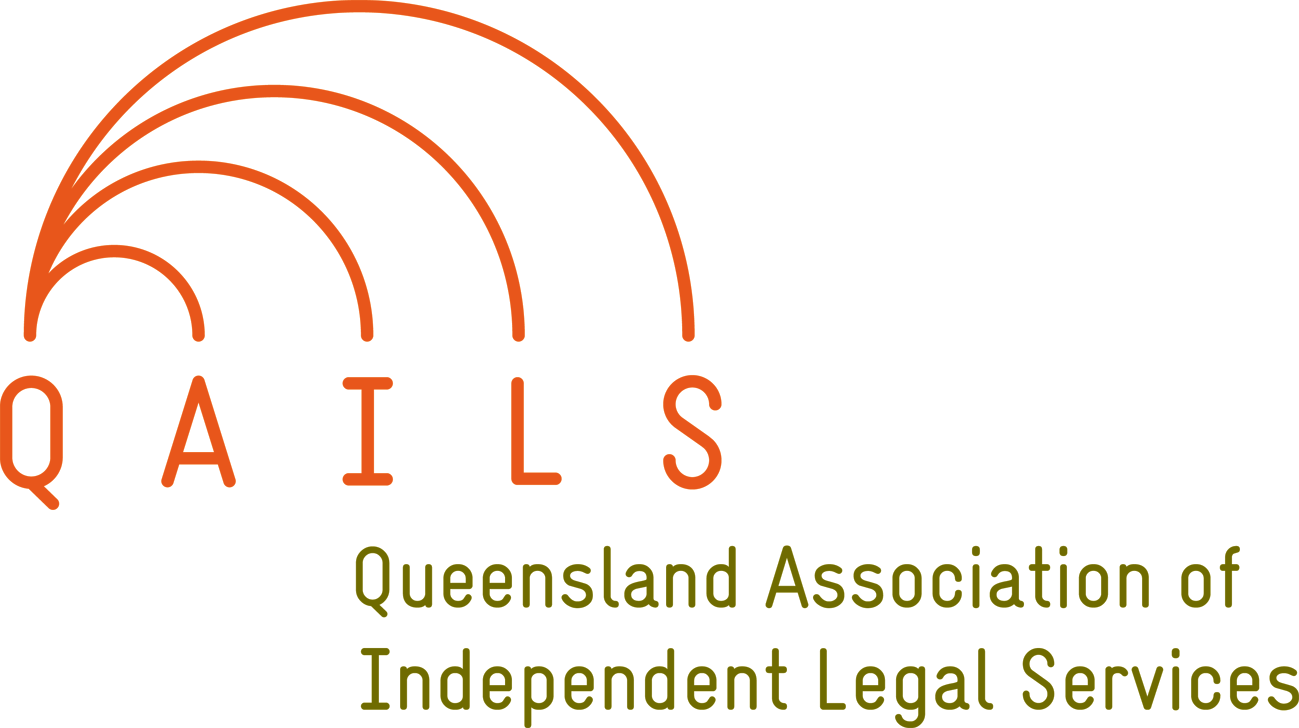 PR

Open days for the public
Invite your local MP to visit
Run CLE talks
Speak at events 
List your events on ‘what’s on websites’
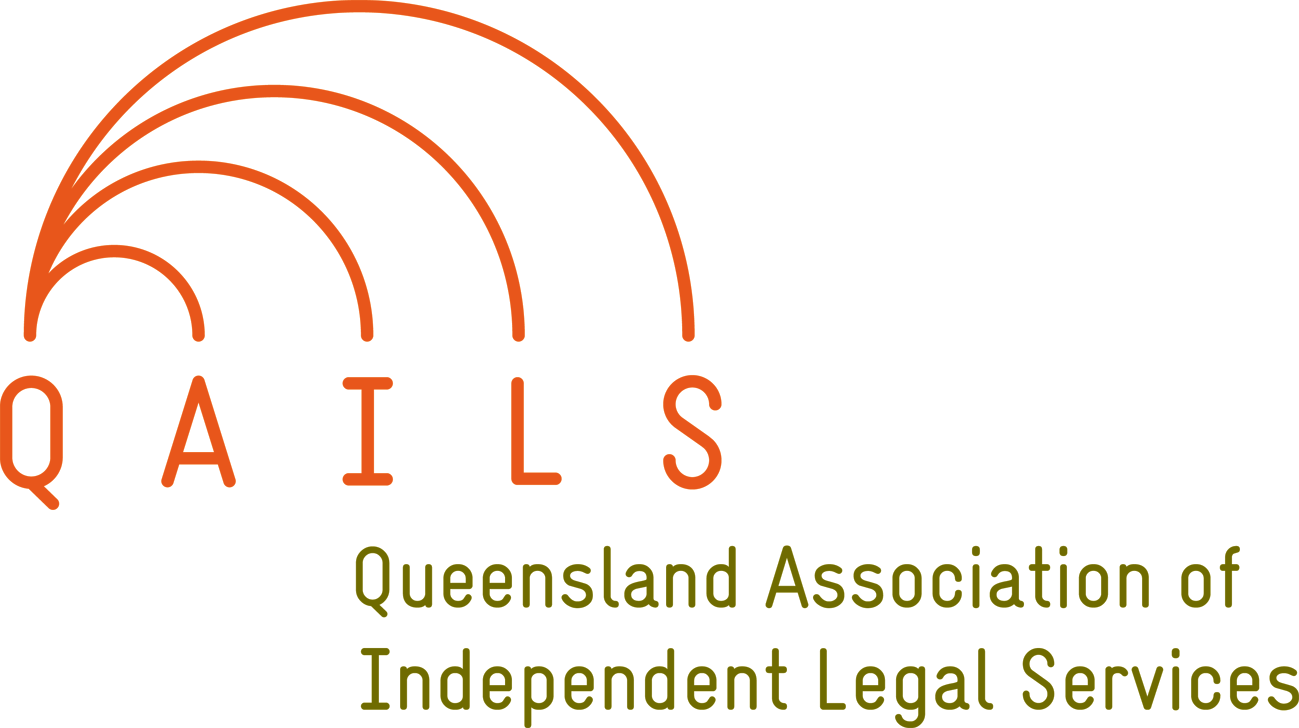 Take the challenge

Decide which two things you will do
Write down who, what, where, when and why
Report back to me
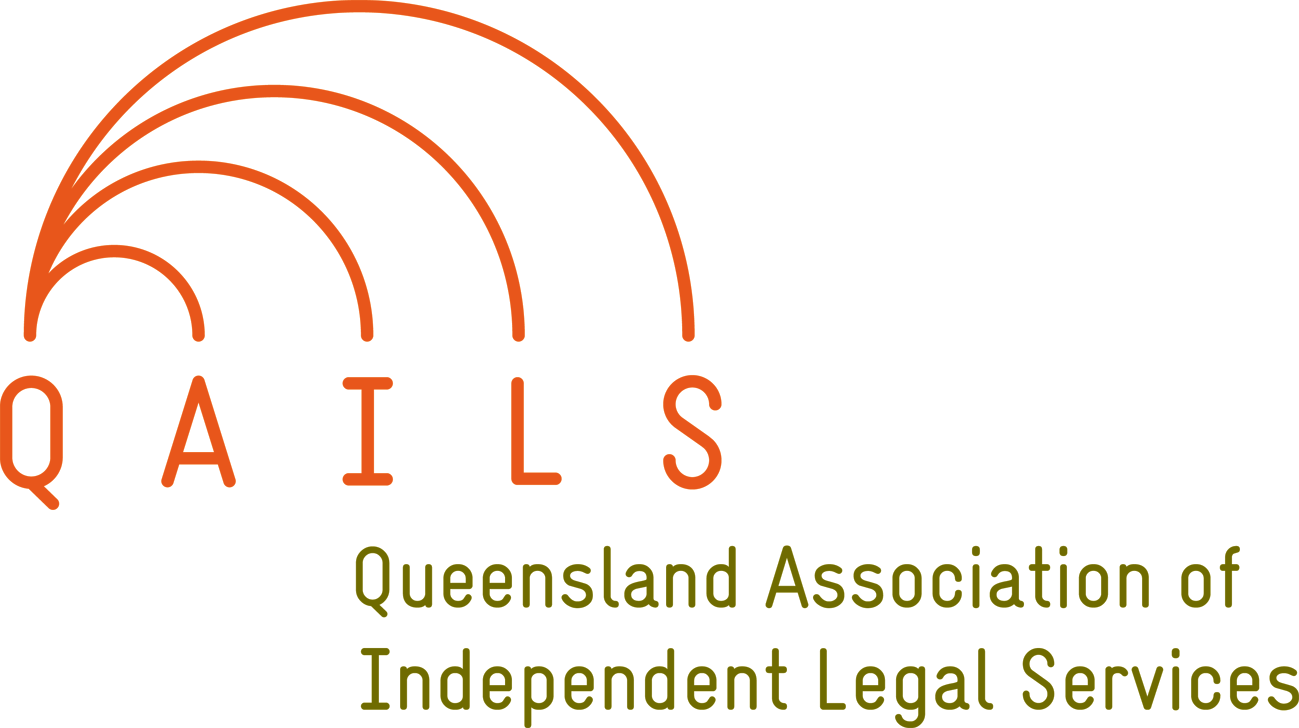 Questions?
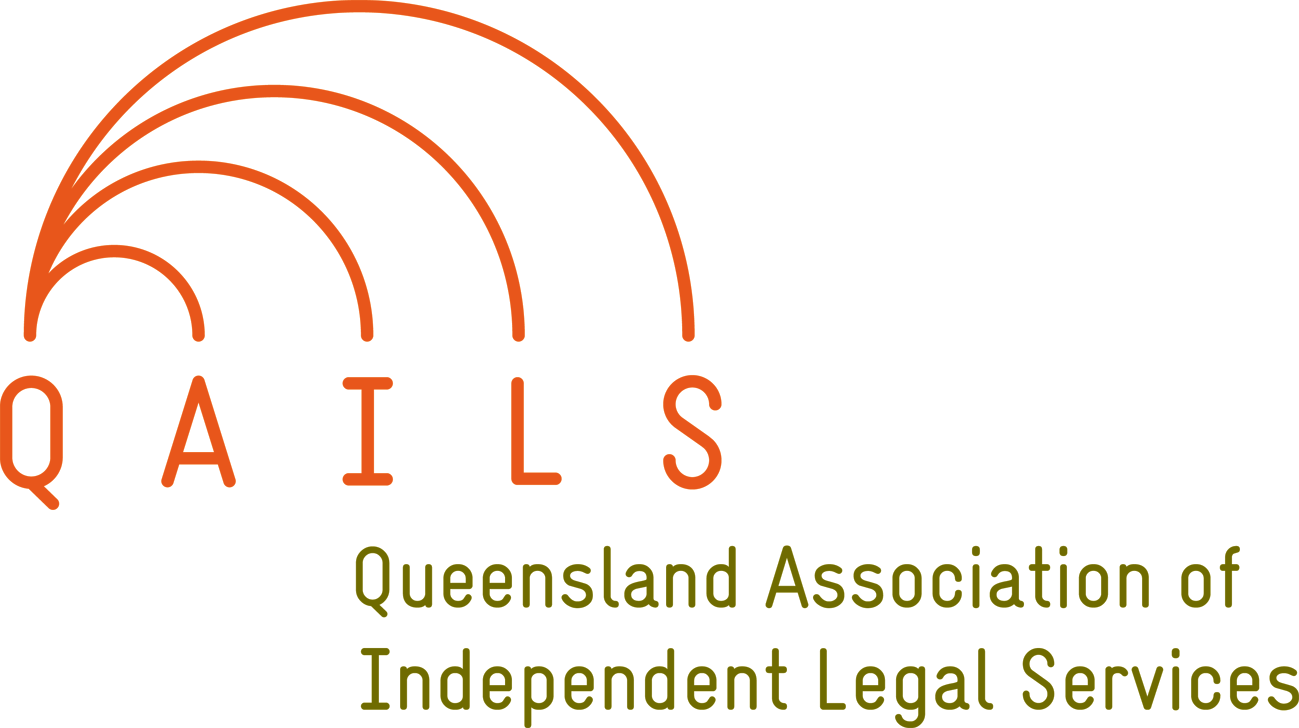